TEMPLATESS
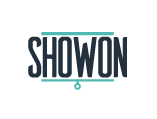 CRONOGRAMAS
PROJETOS
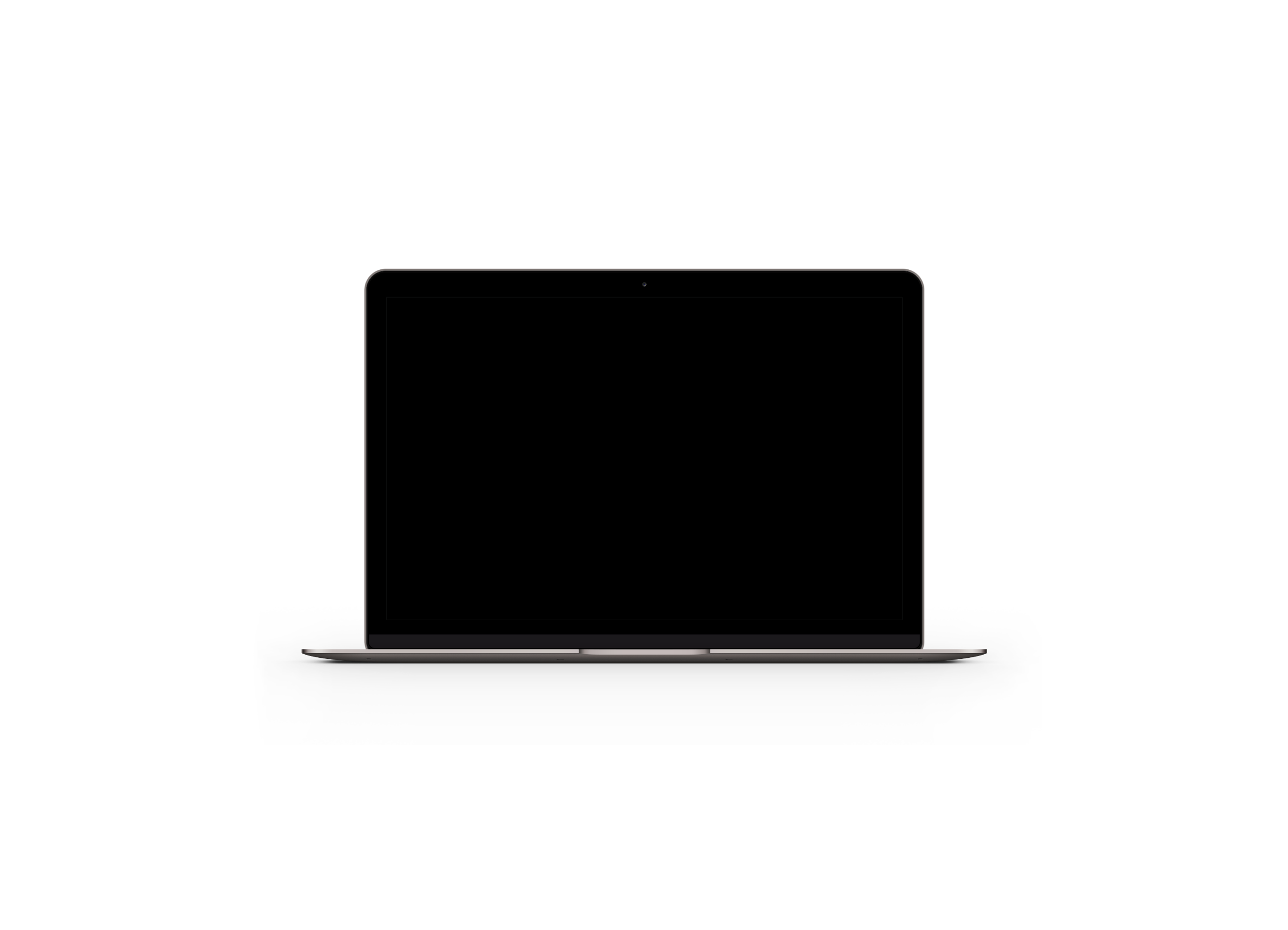 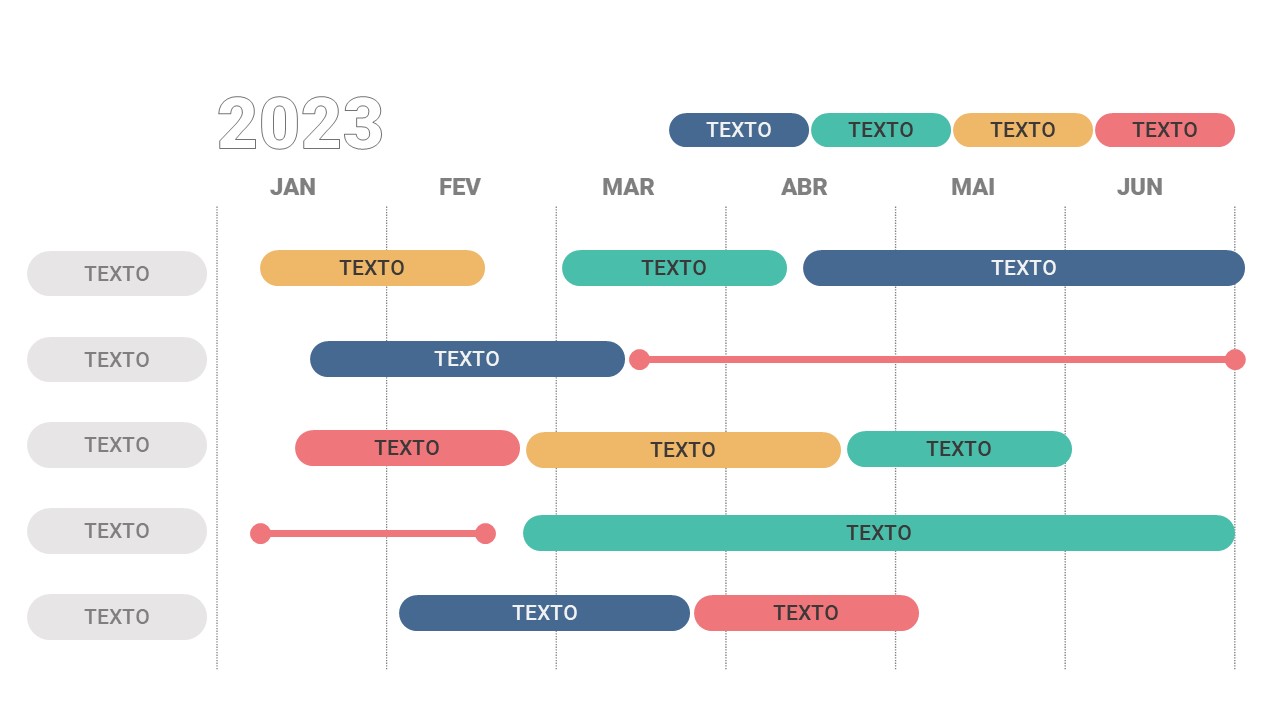 Diagramas visuais para planejamento e organização de atividades, recursos e prazos de projetos.
2023
TEXTO
TEXTO
TEXTO
TEXTO
JAN
FEV
MAR
ABR
MAI
JUN
TEXTO
TEXTO
TEXTO
TEXTO
TEXTO
TEXTO
TEXTO
TEXTO
TEXTO
TEXTO
TEXTO
TEXTO
TEXTO
TEXTO
TEXTO
CRONOGRAMA DO PROJETO
Lorem ipsum dolor sit amet, consectetur adipiscing elit. Pellentesque venenatis pellentesque.
TEXTO
TEXTO
TEXTO
TEXTO
TEXTO
TEXTO
TEXTO
TEXTO
TEXTO
TEXTO
TEXTO
TEXTO
TEXTO
TEXTO
CRONOGRAMA SEMANAL DO PROJETO
SEG
TER
QUA
QUI
SEX
SAB
SEMANA 1
Completo
Pendente
Concluído
2023
2024
2025
Inserir texto
Inserir o nome
do projeto aqui
1
Inserir texto
Inserir texto
Inserir texto
Inserir o nome
do projeto aqui
2
Inserir texto
Inserir texto
Inserir texto
Inserir texto
Inserir o nome
do projeto aqui
3
Inserir texto
Inserir o nome
do projeto aqui
4
Inserir texto
CRONOGRAMA EQUIPES
SEG
TER
QUA
QUI
SEX
SAB
SEMANA 1
Nome da Equipe/responsável
Nome da Equipe/responsável
Nome da Equipe/responsável
Nome da Equipe/responsável
Nome da Equipe/responsável
Nome da Equipe/responsável
Nome da Equipe/responsável
2023
CRONOGRAMA SEMESTRAL DO PROJETO
JULHO
AGOSTO
SETEMBRO
OUTUBRO
NOVEMBRO
DEZEMBRO
Inserir o nome
da atividade aqui
Inserir o nome
da atividade aqui
Inserir o nome
da atividade aqui
Inserir o nome
da atividade aqui
Inserir o nome
da atividade aqui
CRONOGRAMA DO PROJETO EM DIAS
Se necessário, texto aqui
Texto 1
Se necessário, texto aqui
Se necessário, texto aqui
Texto 2
Se necessário, texto aqui
Texto 3
Se necessário, texto aqui
Texto 4
Se necessário, texto aqui
Texto 5
Se necessário, texto aqui
Texto 6
140
133
126
119
28
35
42
49
56
63
70
77
84
91
98
105
112
21
14
7
0
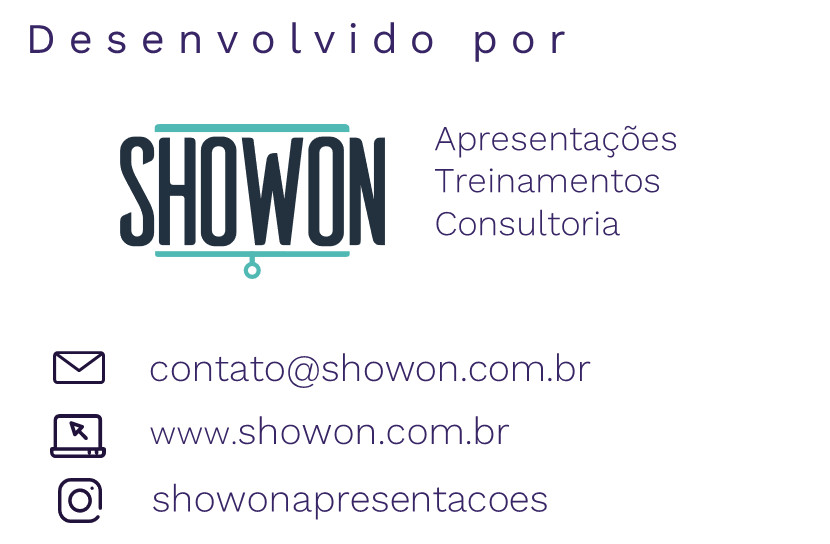